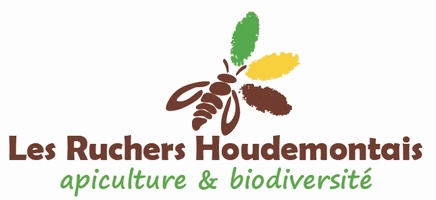 Association Loi 1901créée en mars 2012Déclarée d’intérêt général
RUCHER ECOLE
Une soixantaine d’adhérents 
Des adhérents non apiculteurs
NOS ACTIONS
Pédagogie envers les écoles
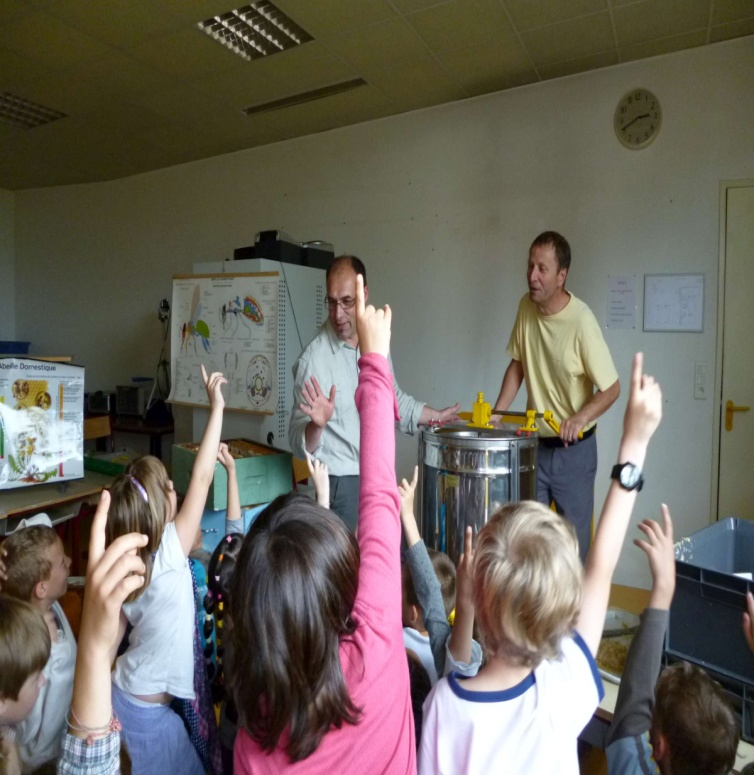 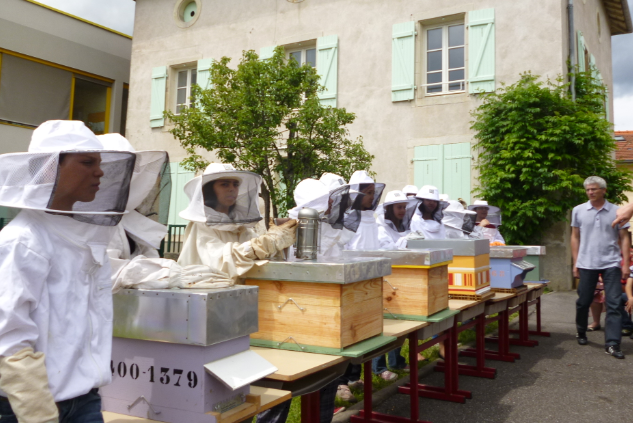 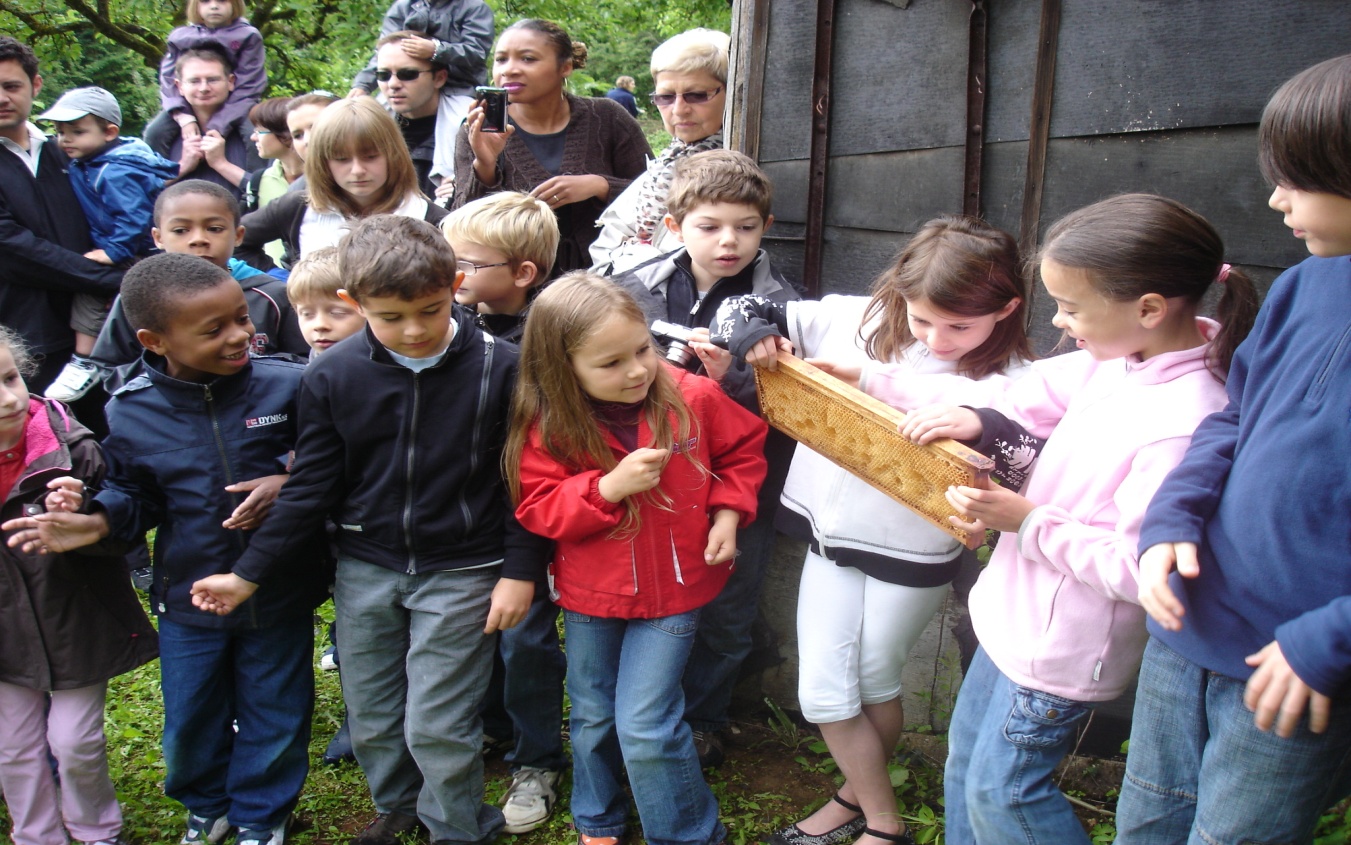 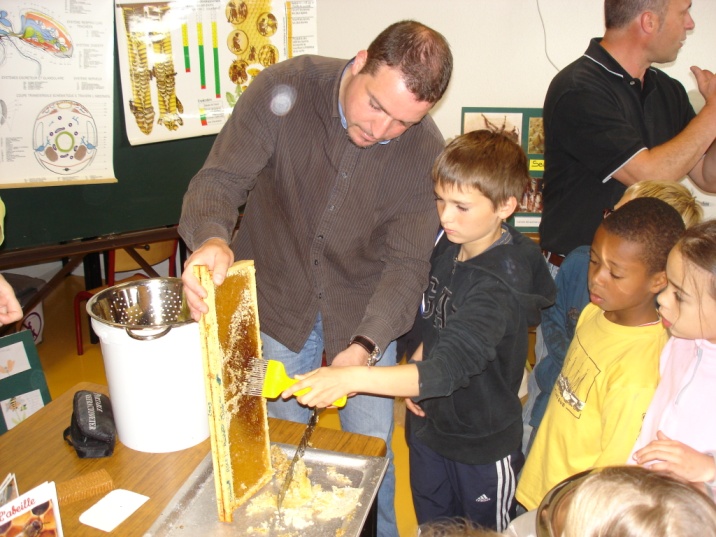 Formation et soutien aux apiculteurs
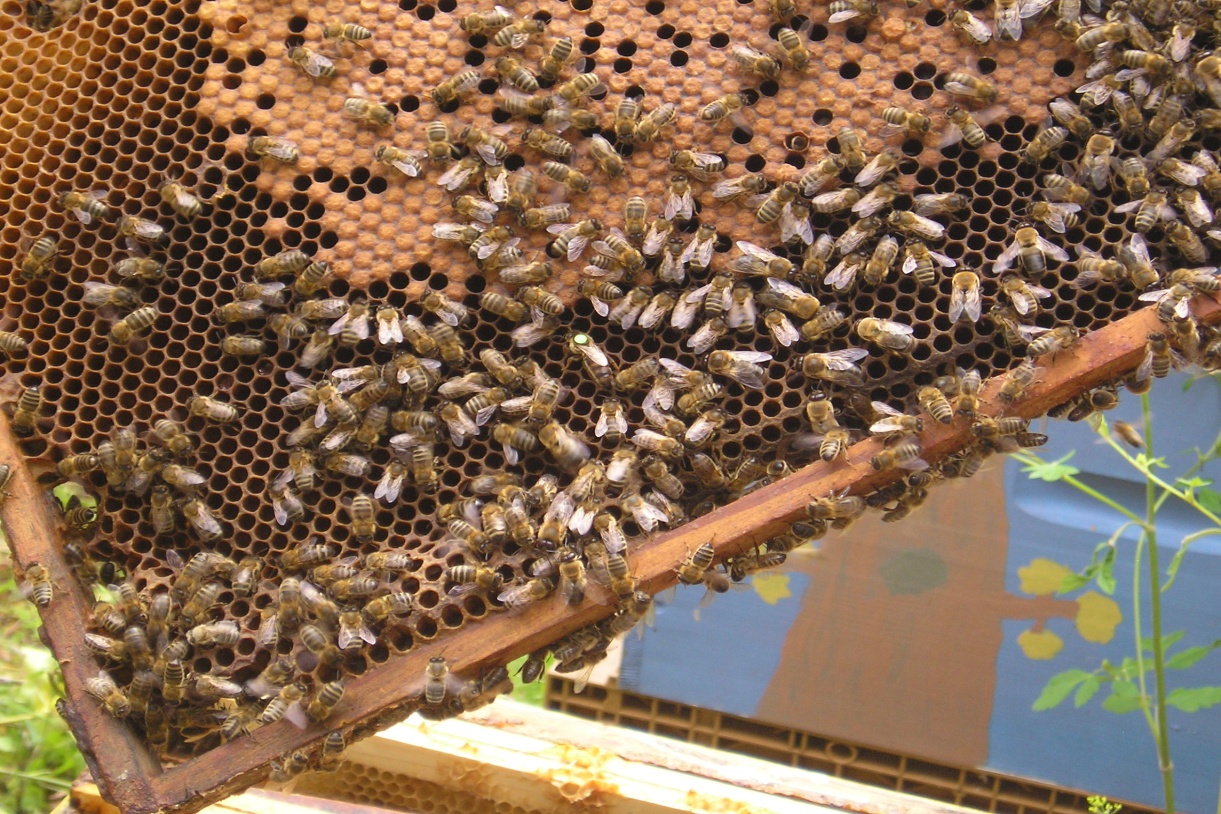 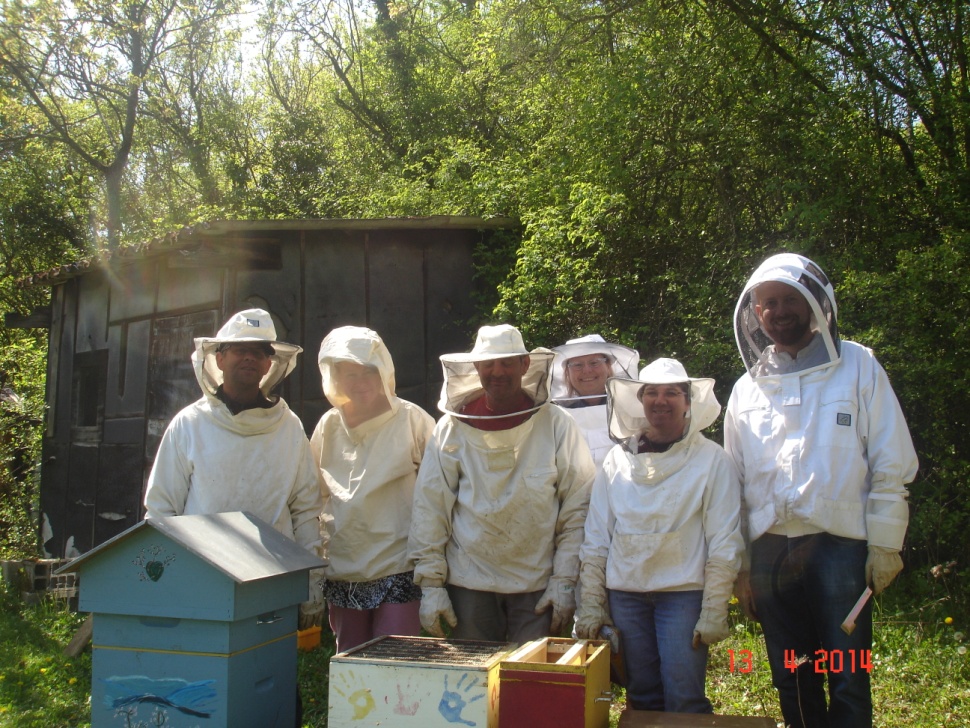 Maintien de la biodiversité
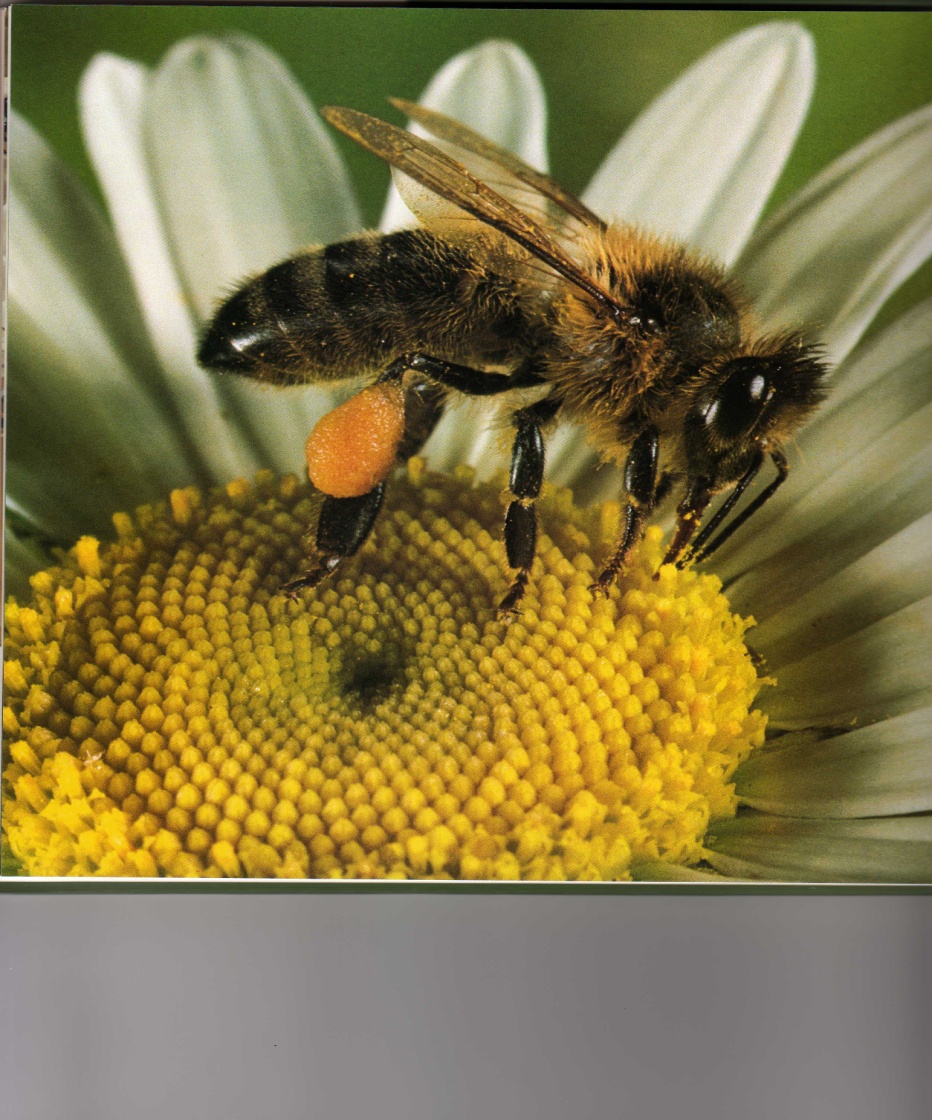 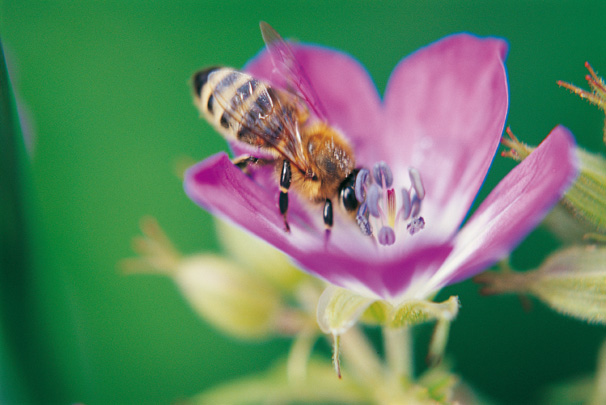 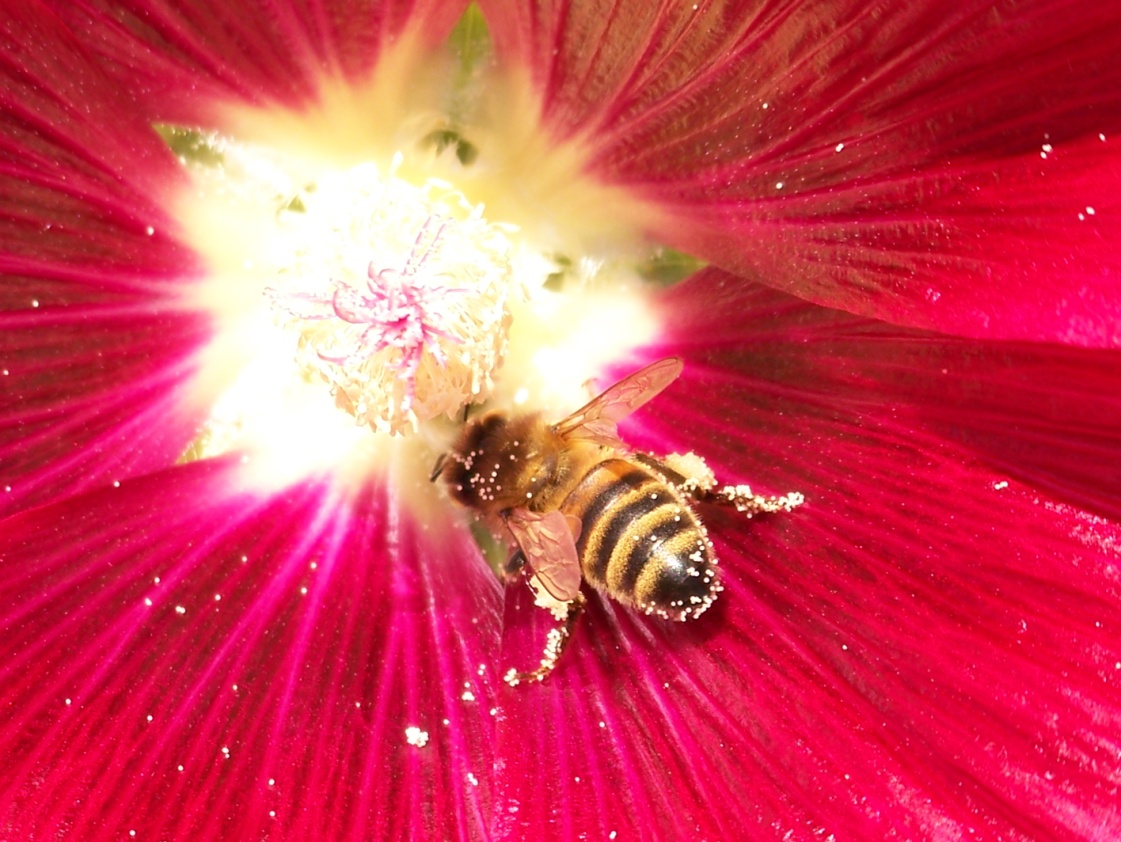 Information auprès du public
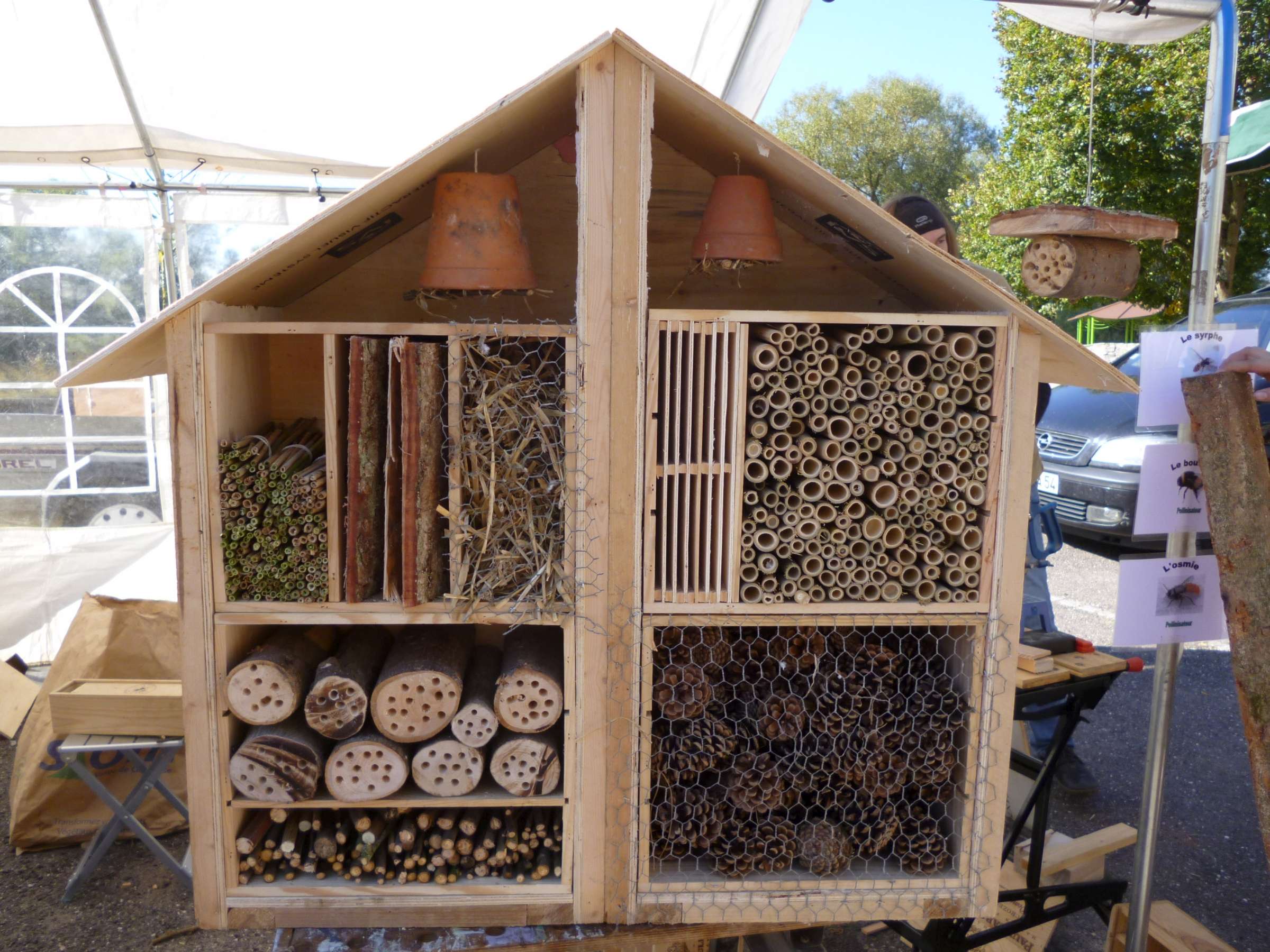 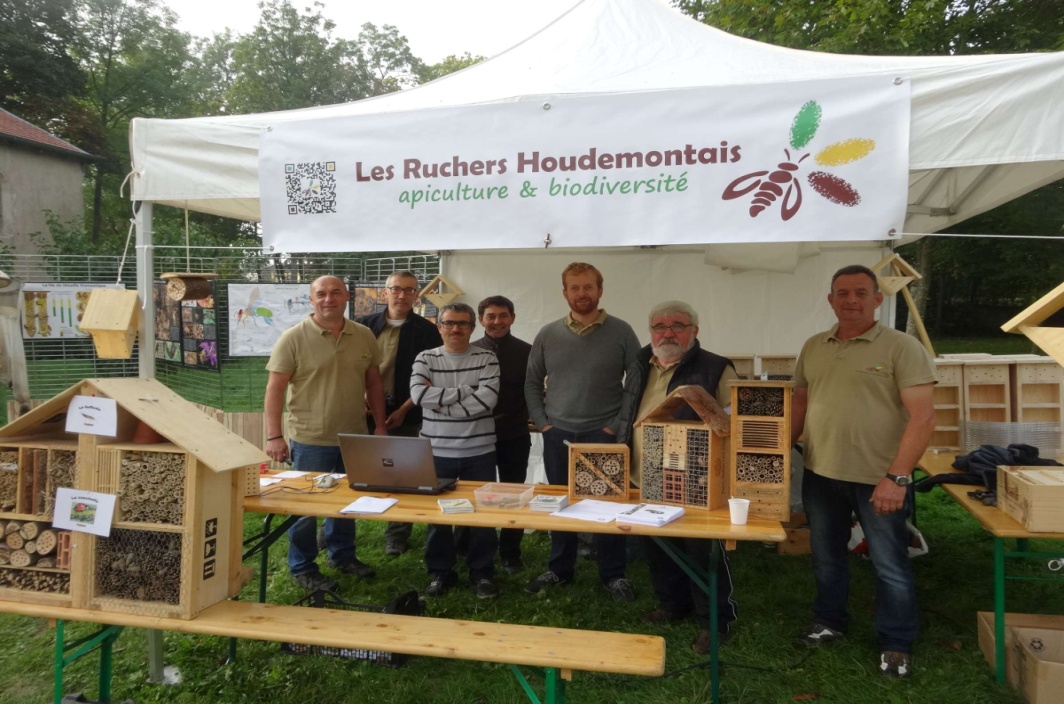 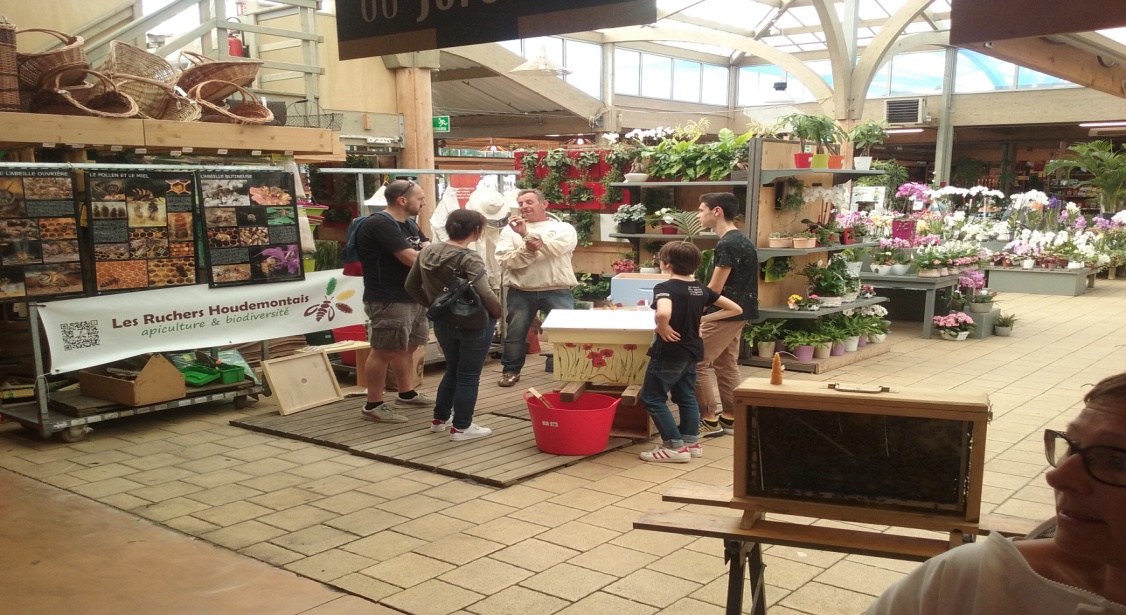 Projets
Création d’une miellerie collective
Développement de la formation
Obtention du Label Apicité
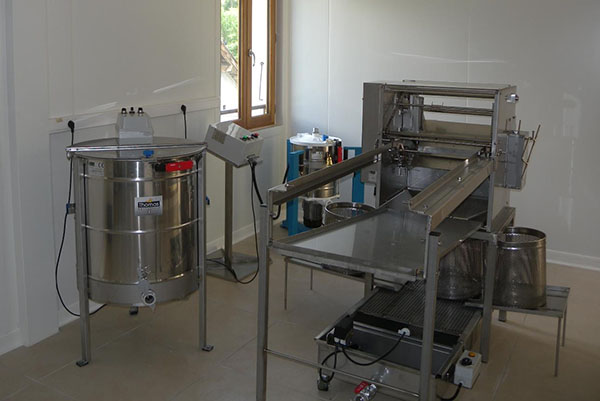 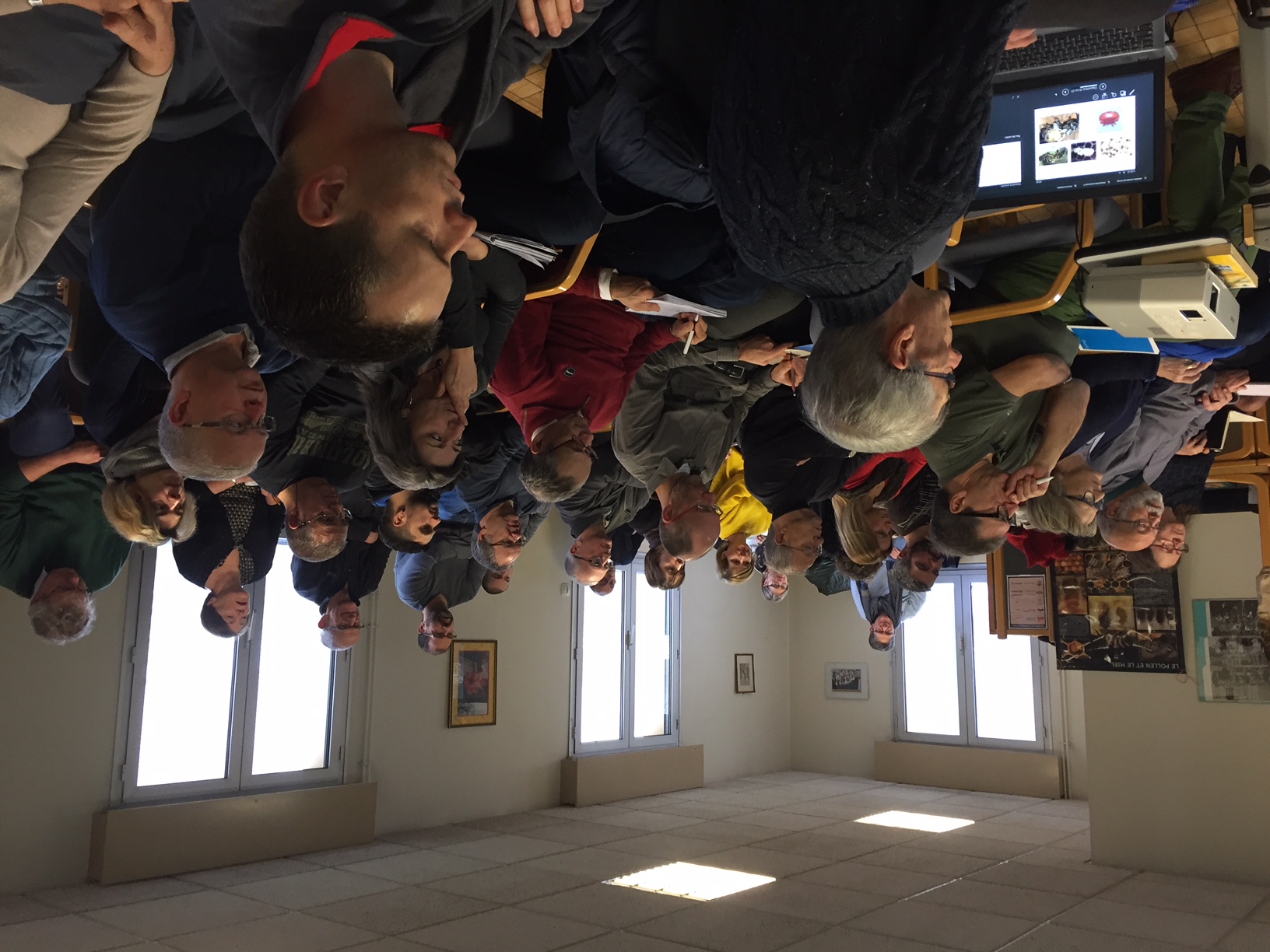 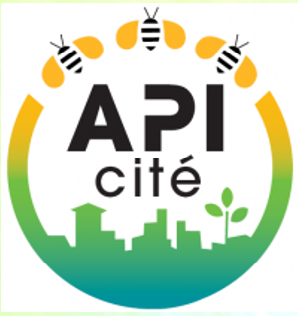 SERVICES PROPOSES
-Des ateliers pratiques et théoriques 
- Formation et accompagnement 
-Location de matériel
-Recherche de terrains
Nos moyens
Rucher de l’école primaire de Houdemont
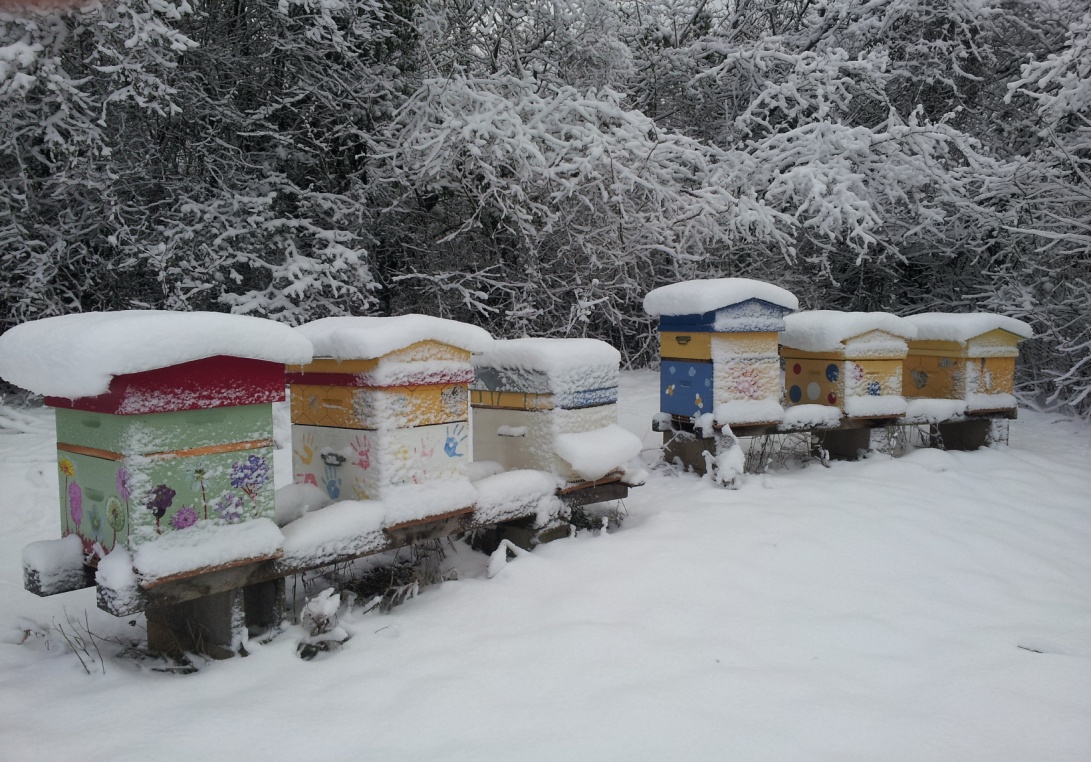 1 Terrain communal
Le rucher bleu
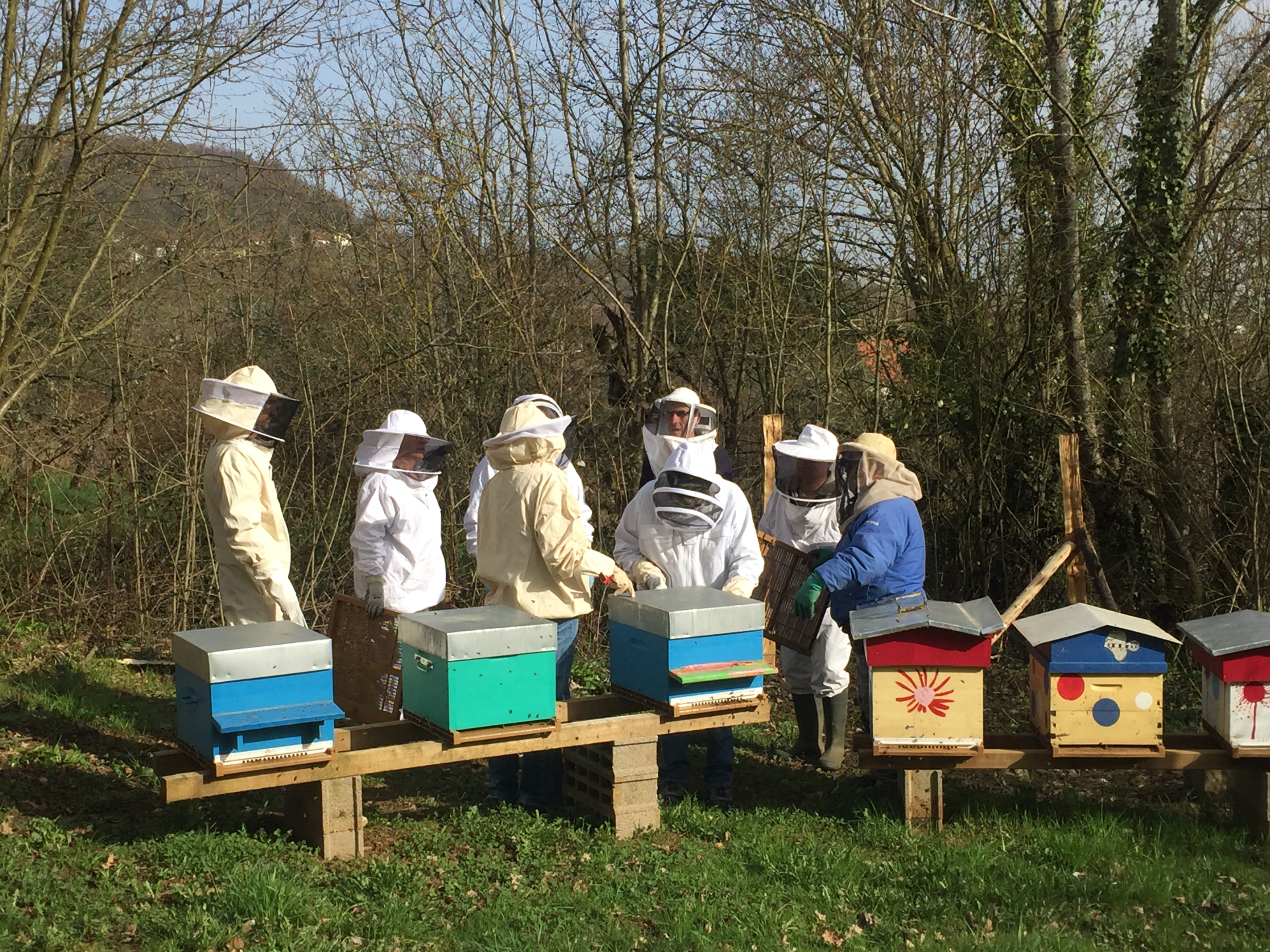 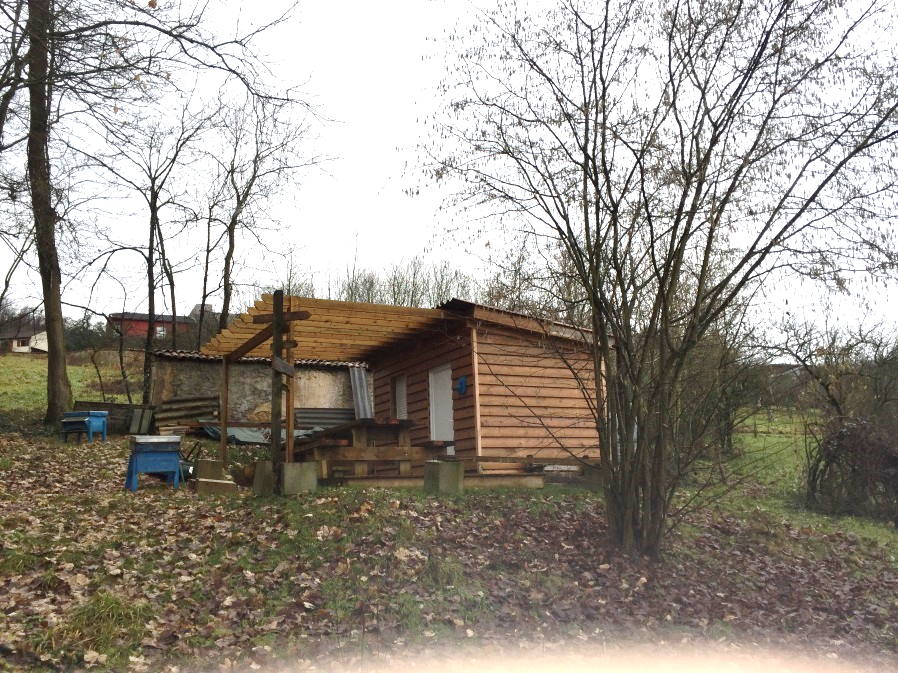 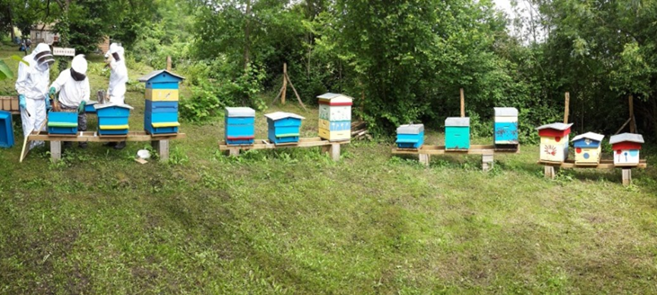 Des adhérents motivés
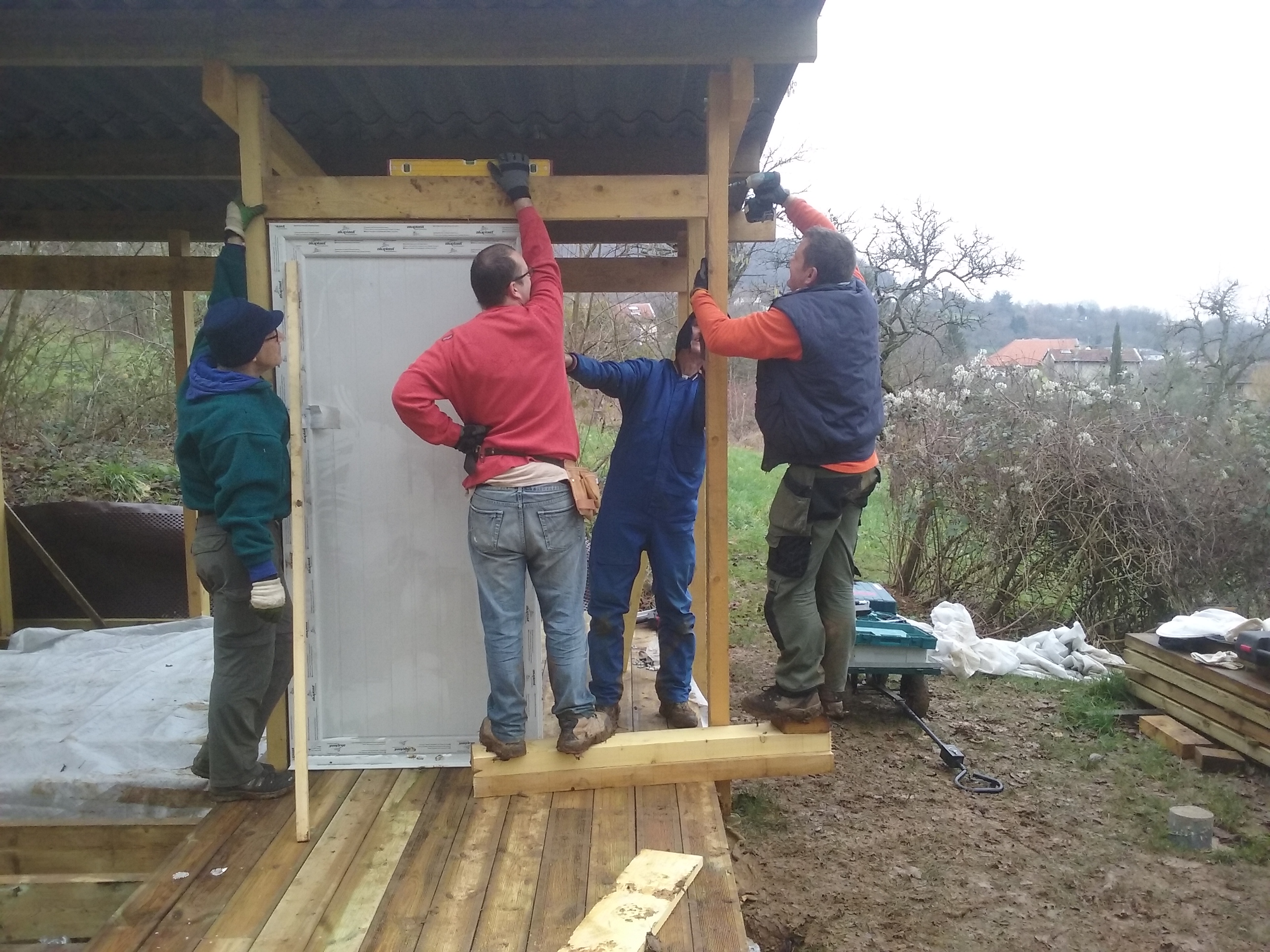 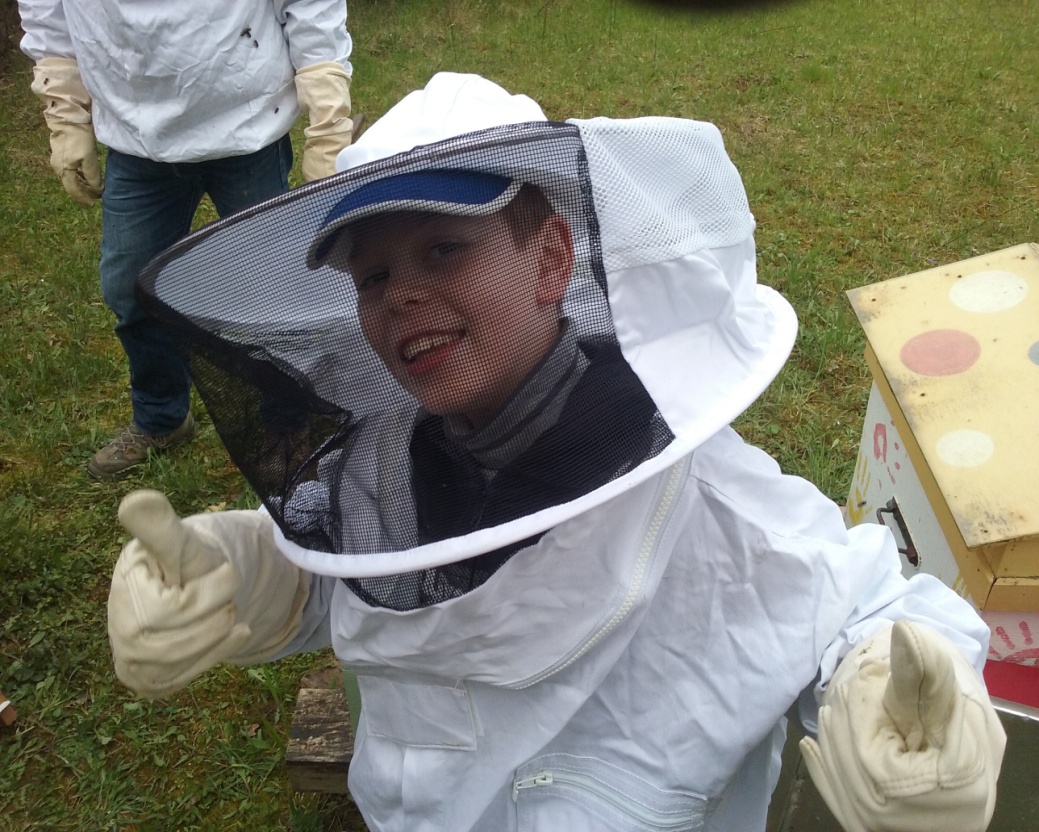 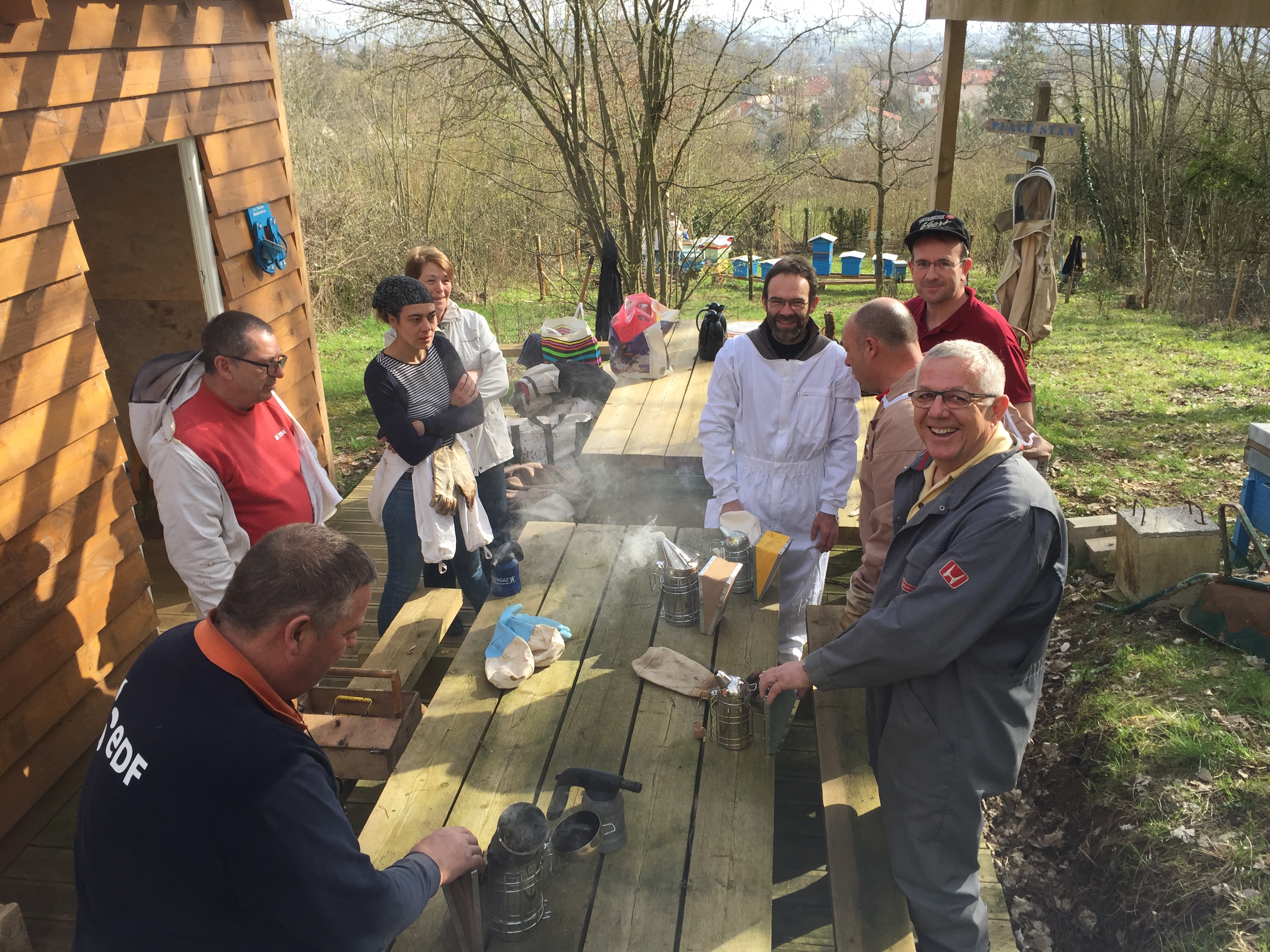 Un site internet
www.lesruchershoudemontais.fr
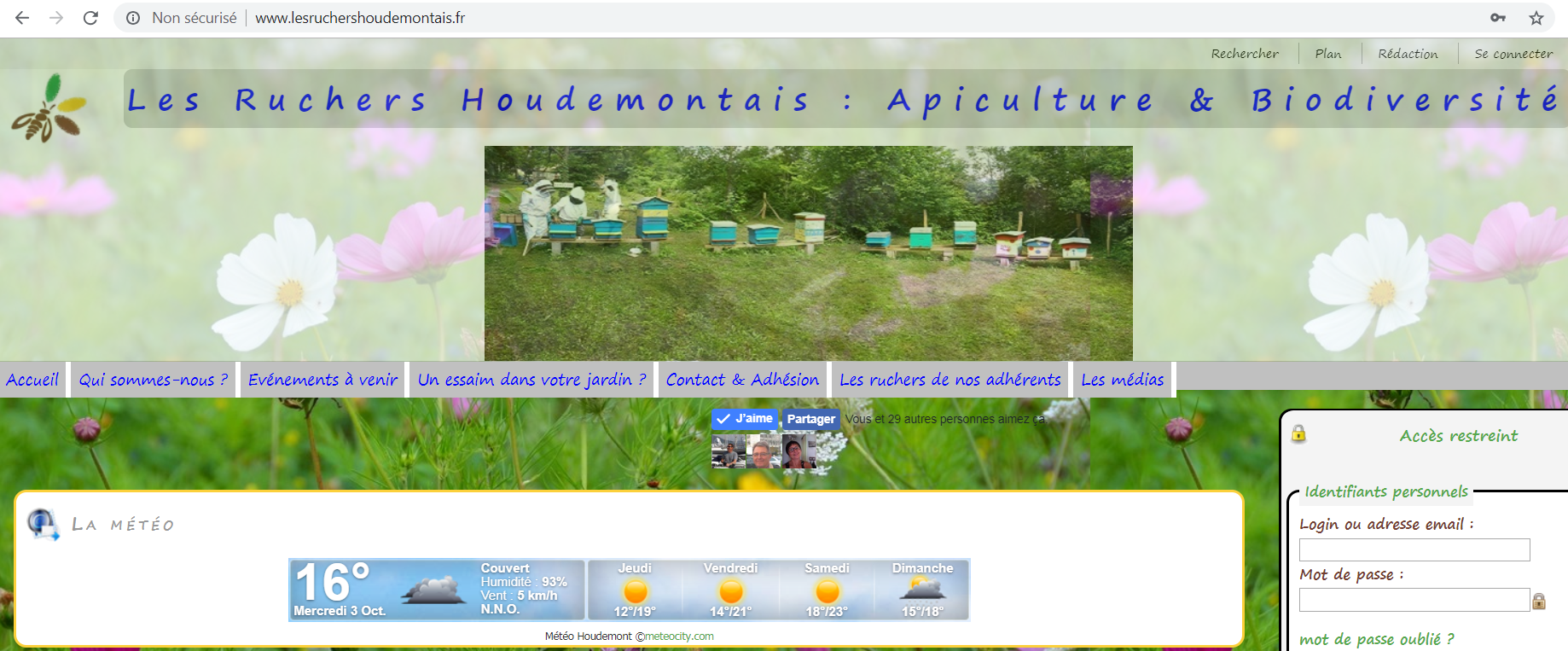 Nos partenaires
Magasin Botanic
Société Nancéienne des Eaux
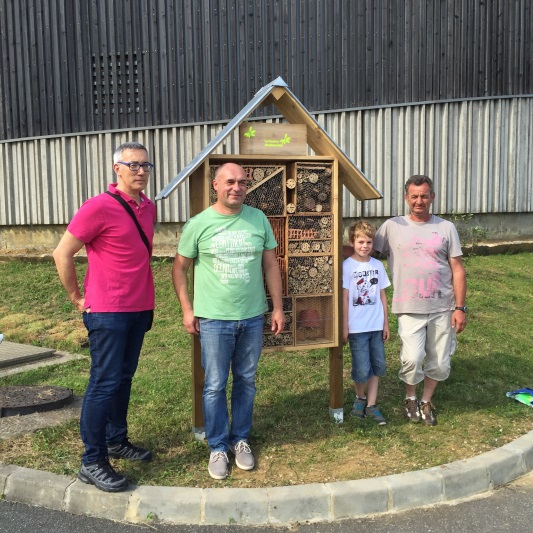 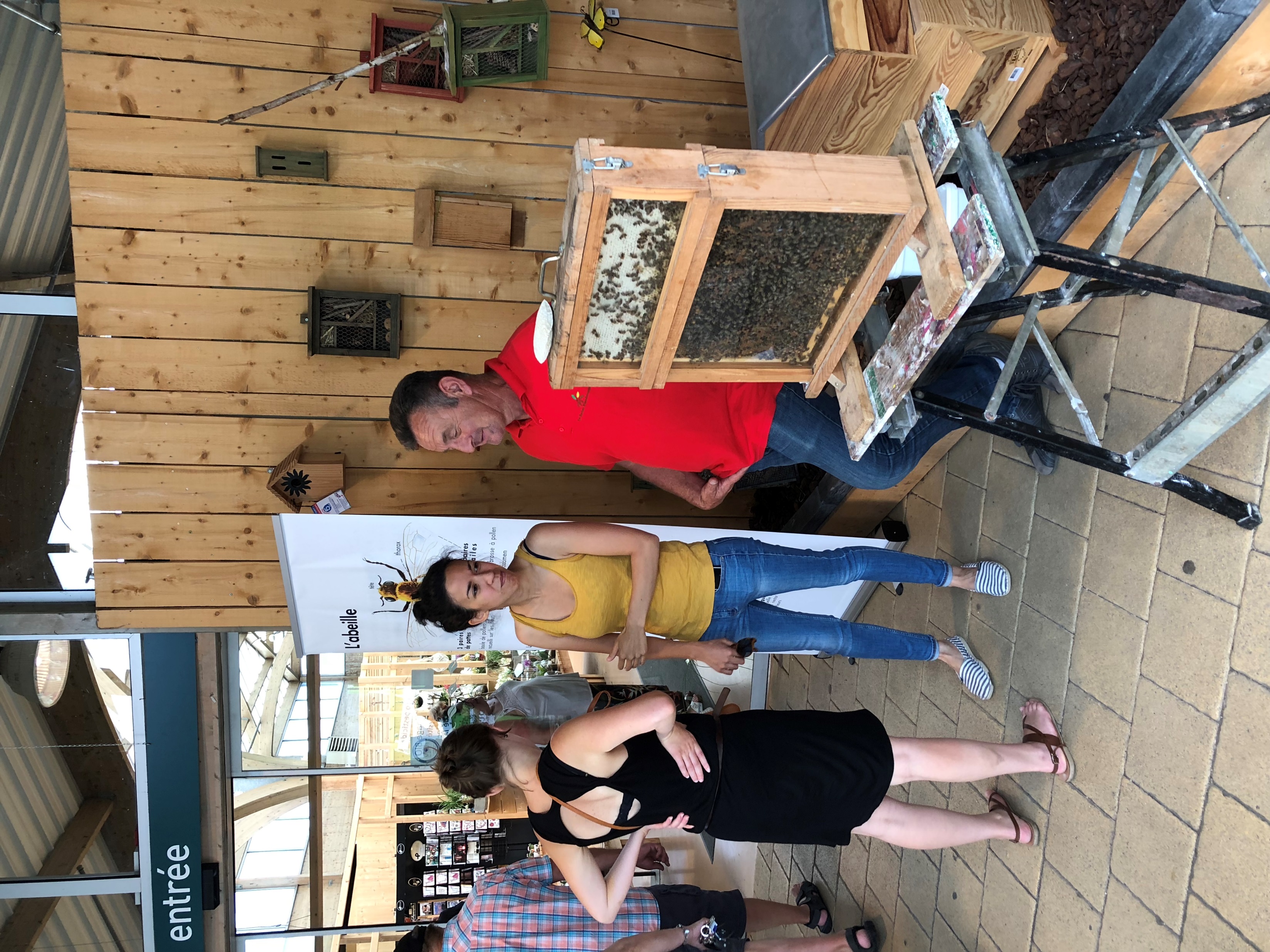 Mairie de Houdemont
Ecoles  d’Houdemont
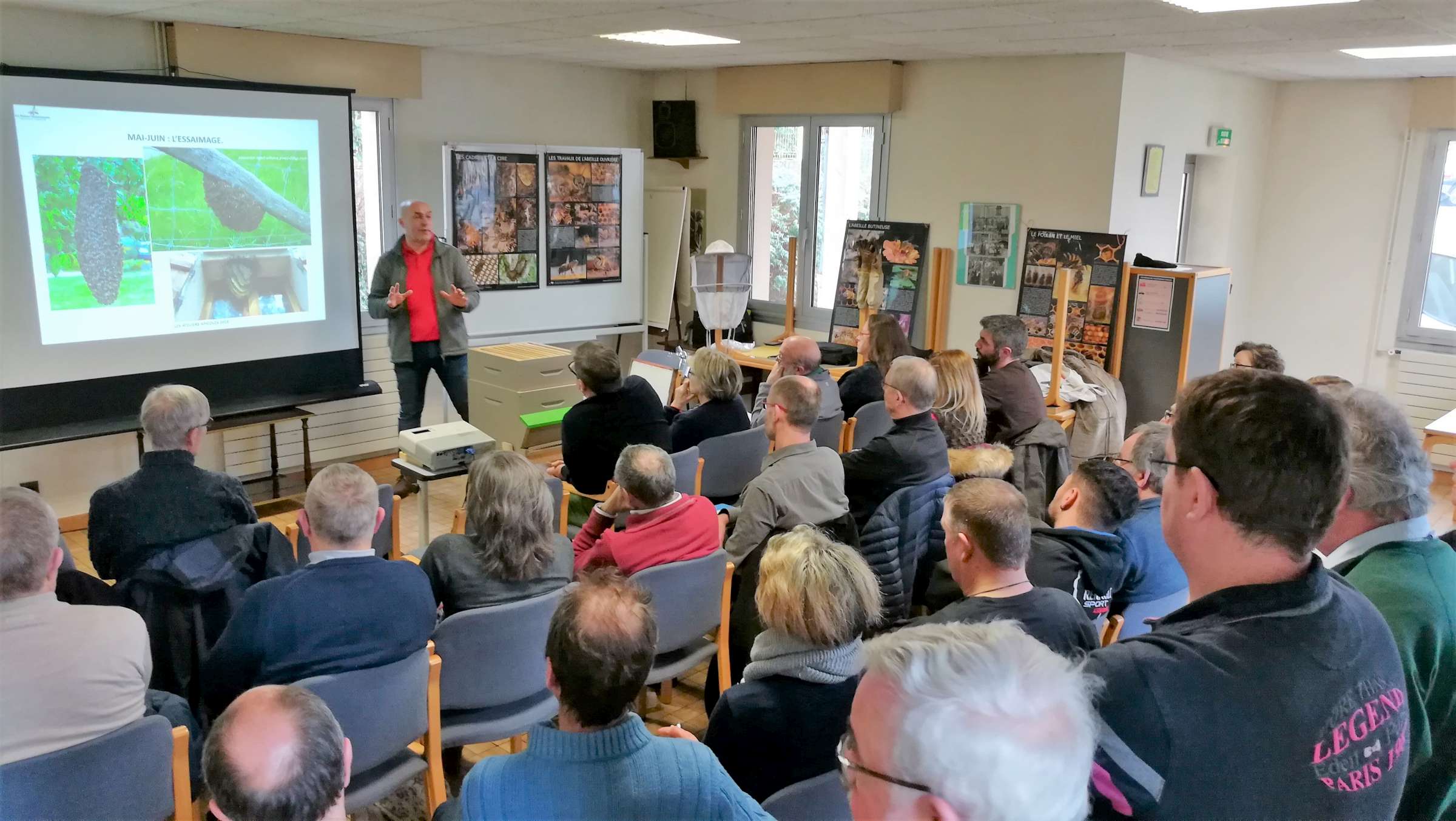 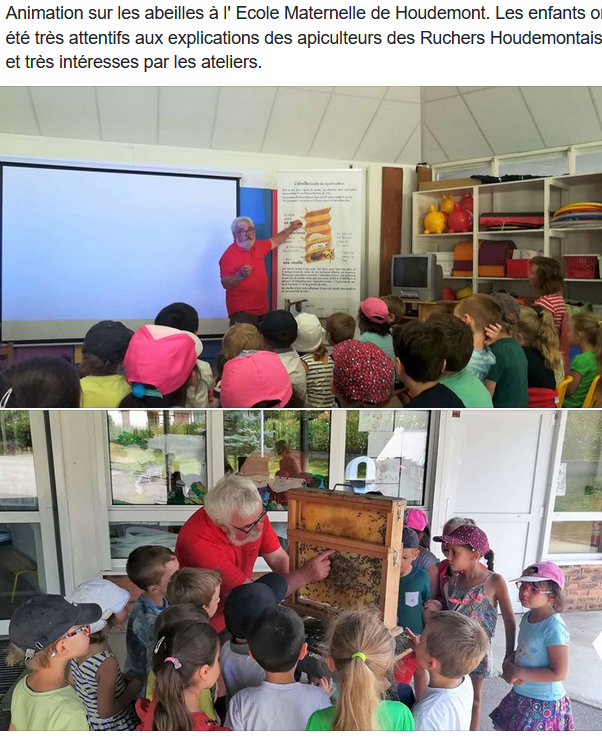 Nos statuts